Revolutionizing farming using      	    Swarm Robotics
Guru Sharan B S, K S Nikhil, Anil H, Chaitra V

6th International Conference on Intelligent Systems, Modeling and Simulation, Kualalampur, Malaysia, |IEEE, Feb 10-12  2015
Presented By,

                        Guru Sharan B S
                        Aditya Kanawade
SWARM ROBOTICS – FUTURE OF ROBOTICS ?
SWARM ROBOTS -  Advent in co-ordination and multitasking of multi-robot systems

Composition -  Groups of simple and similar bots

Biological References – Swarm behavior in Bees, Ants, Wasps, termites …
1/20
SWARM ROBOTS TODAY
2/20
ROBOT FARMERS ARE FUTURE OF AGRICULTURE
FARMBOTS – Bots which can plough, water, sow seeds, harvest …
Importance – Reduces complex machinery, manufacturing cost  greatly
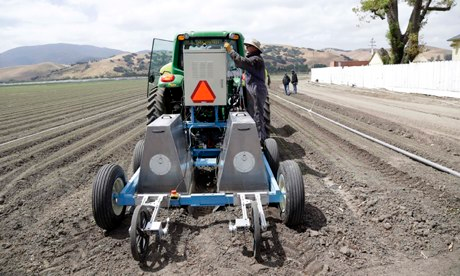 3/20
AUTONOMOUS
SWARM ROBOTS FINE BUT WHY FARMING ?
COST EFFECTIVE
Why robotics in farming?
HIGH RELIABILITY
DEPLETING LABOUR FORCE
4/20
PRELIMINARY DESIGN
PRELIMINARY DESIGN
5/20
6/20
BLOCK DIAGRAM
7/20
COMPONENTS
8/20
SOFTWARE USED
9/20
10/20
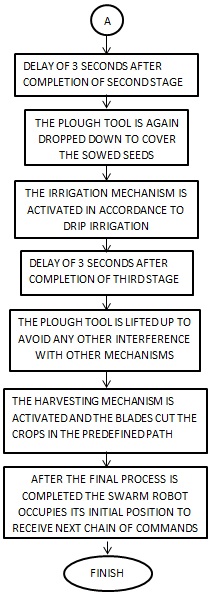 FLOWCHART
11/20
PLOUGHING MECHANISM
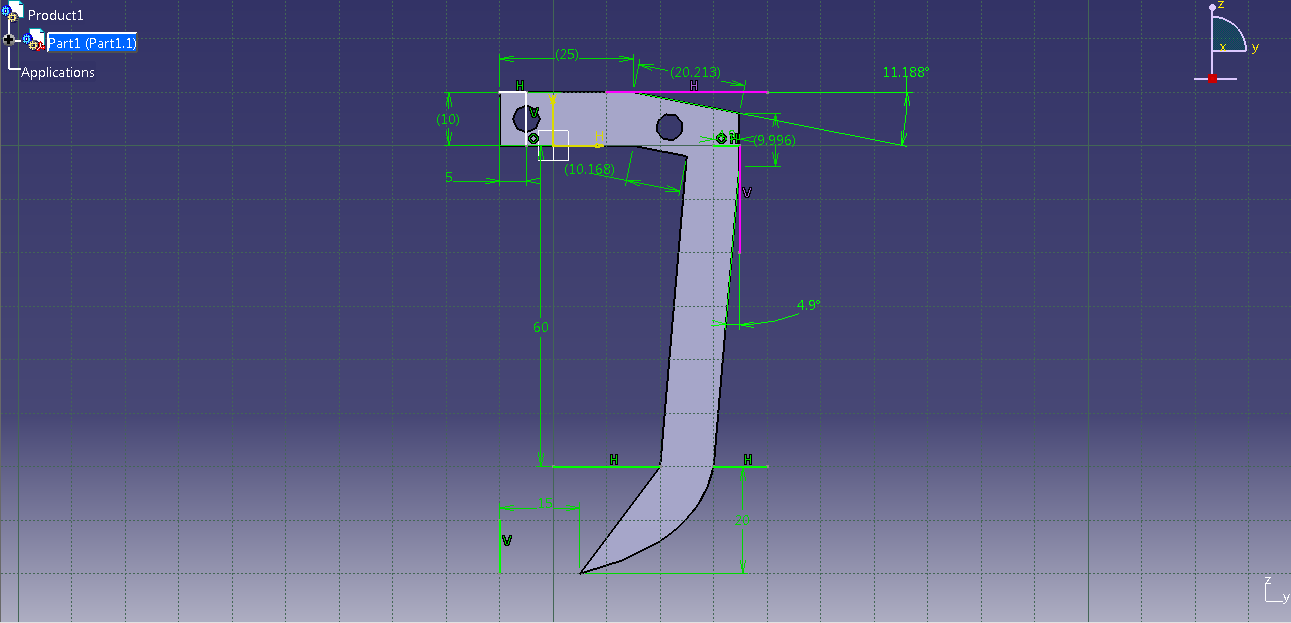 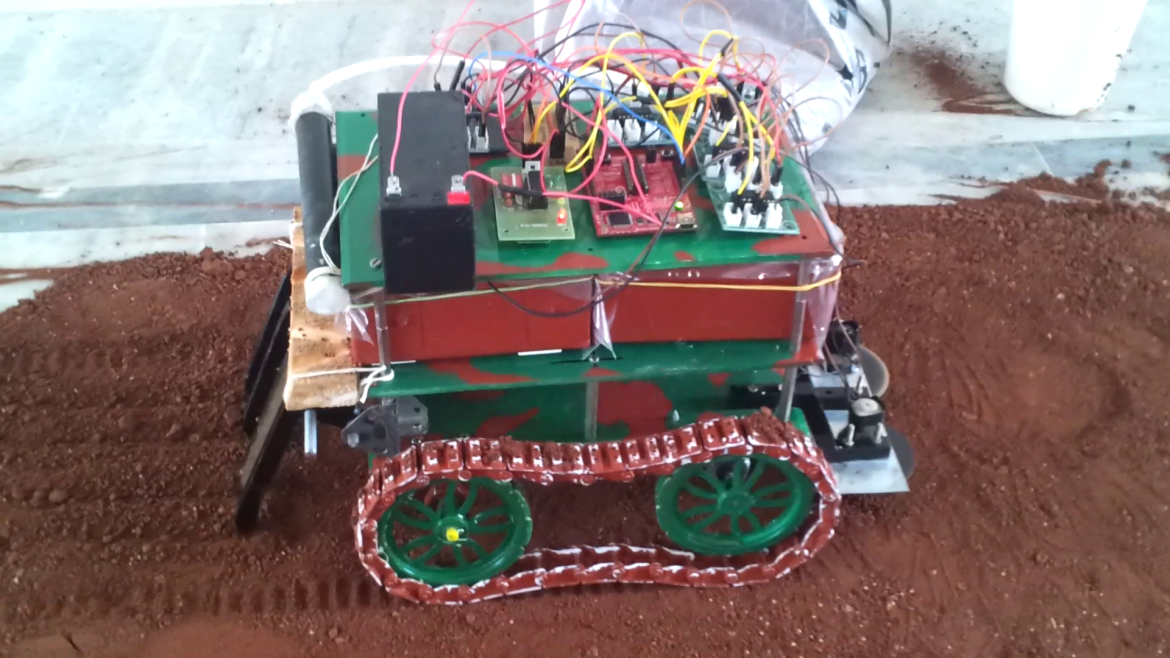 12/20
SEEDING MECHANISM
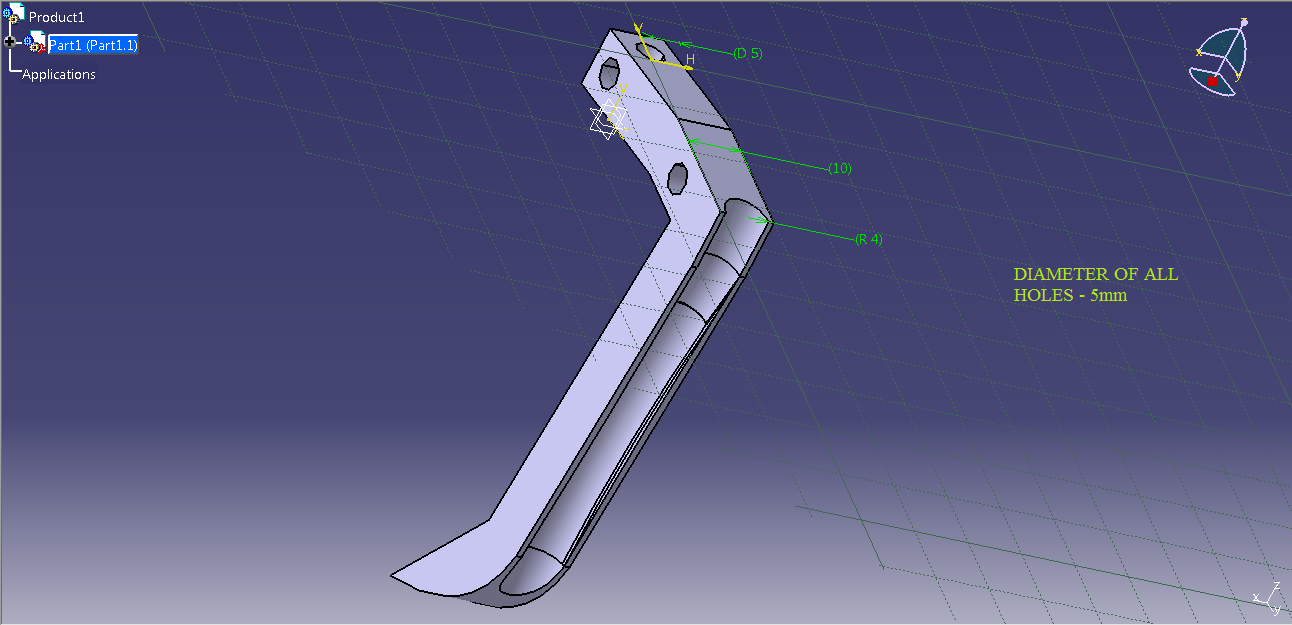 13/20
IRRIGATION/FERTILIZATION
14/20
HARVEST SUPPORTER
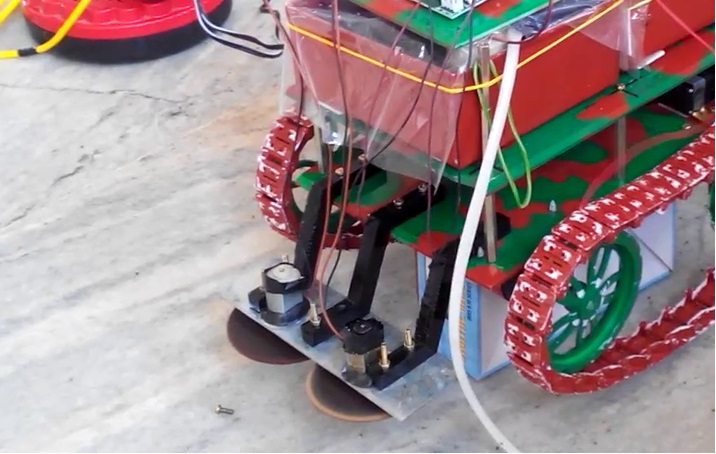 15/20
SWARM BEHAVIOUR
Central DB Signals

Interbot Signals
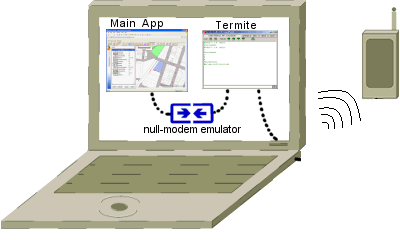 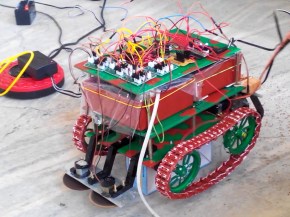 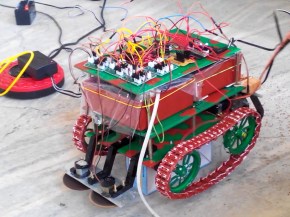 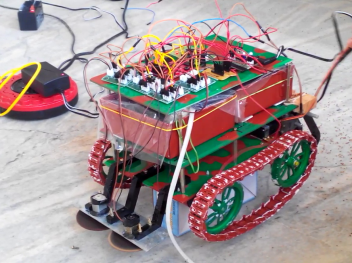 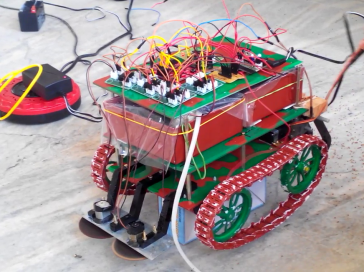 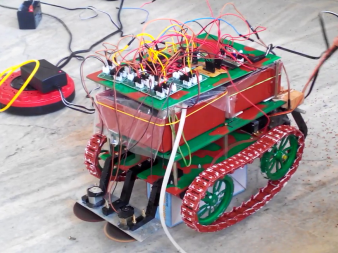 16/20
EXPERIMENTAL RESULTS
17/20
ADVANTAGES
Simple & Robust Design
Highly Efficient
Reduces the human work
Autonomous
Reliable
18/20
SHORTFALLS
Scalability 
Inter Bot Communication
Self Repairing/Healing
Under Drastic Conditions
19/20
FUTURE WORK
Making it more Scalable
Implementing  Self Healing/Repairing
Harnessing Solar Power
Using CLOUD technology
20/20
ADDITIONAL REFERENCES
https://www.youtube.com/watch?v=4ErEBkj_3PY
https://www.youtube.com/watch?v=zTNjOl6kjm0
https://www.youtube.com/watch?v=w2itwFJCgFQ
https://www.youtube.com/watch?v=CDsNZJTWw0w
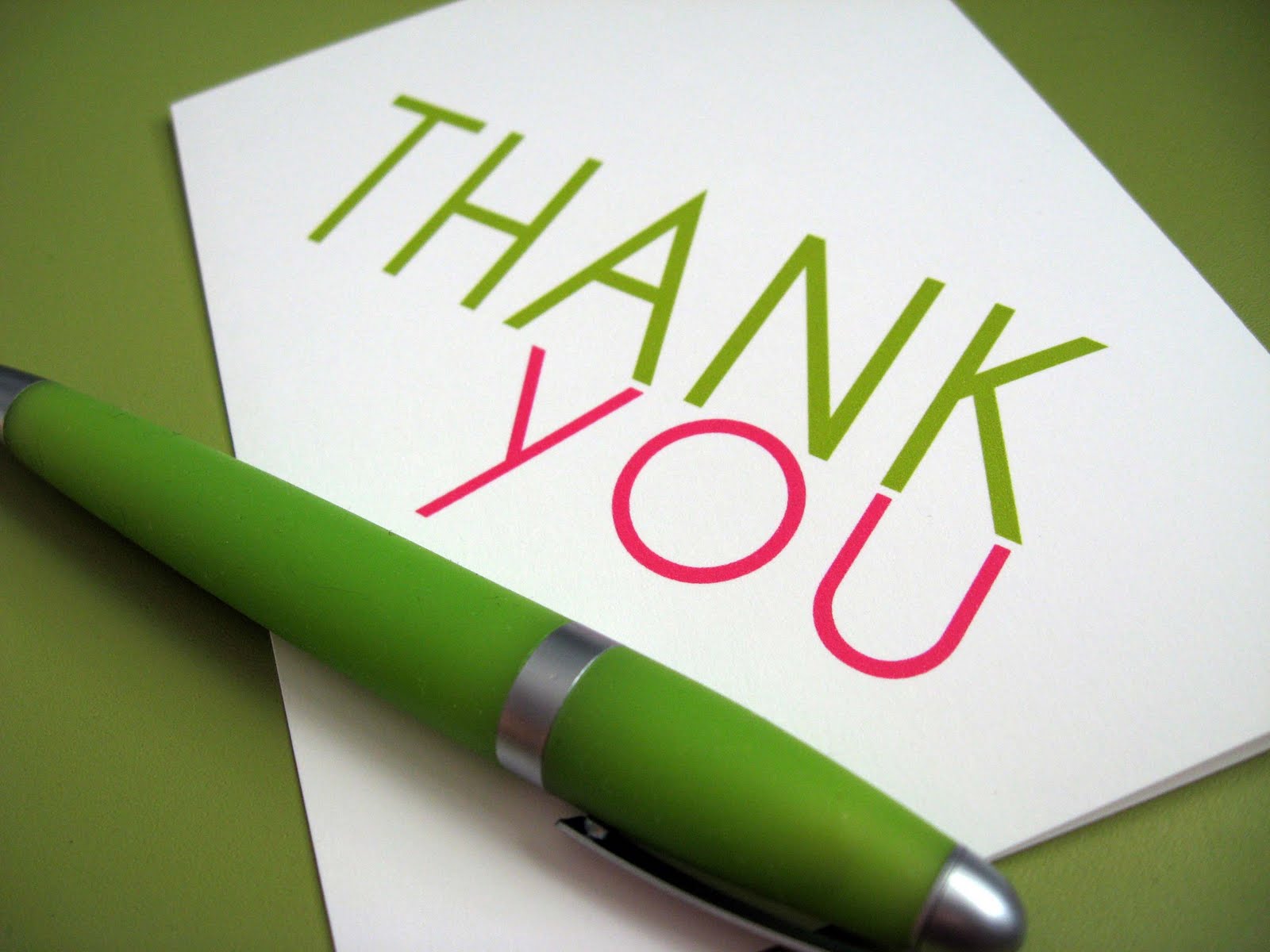 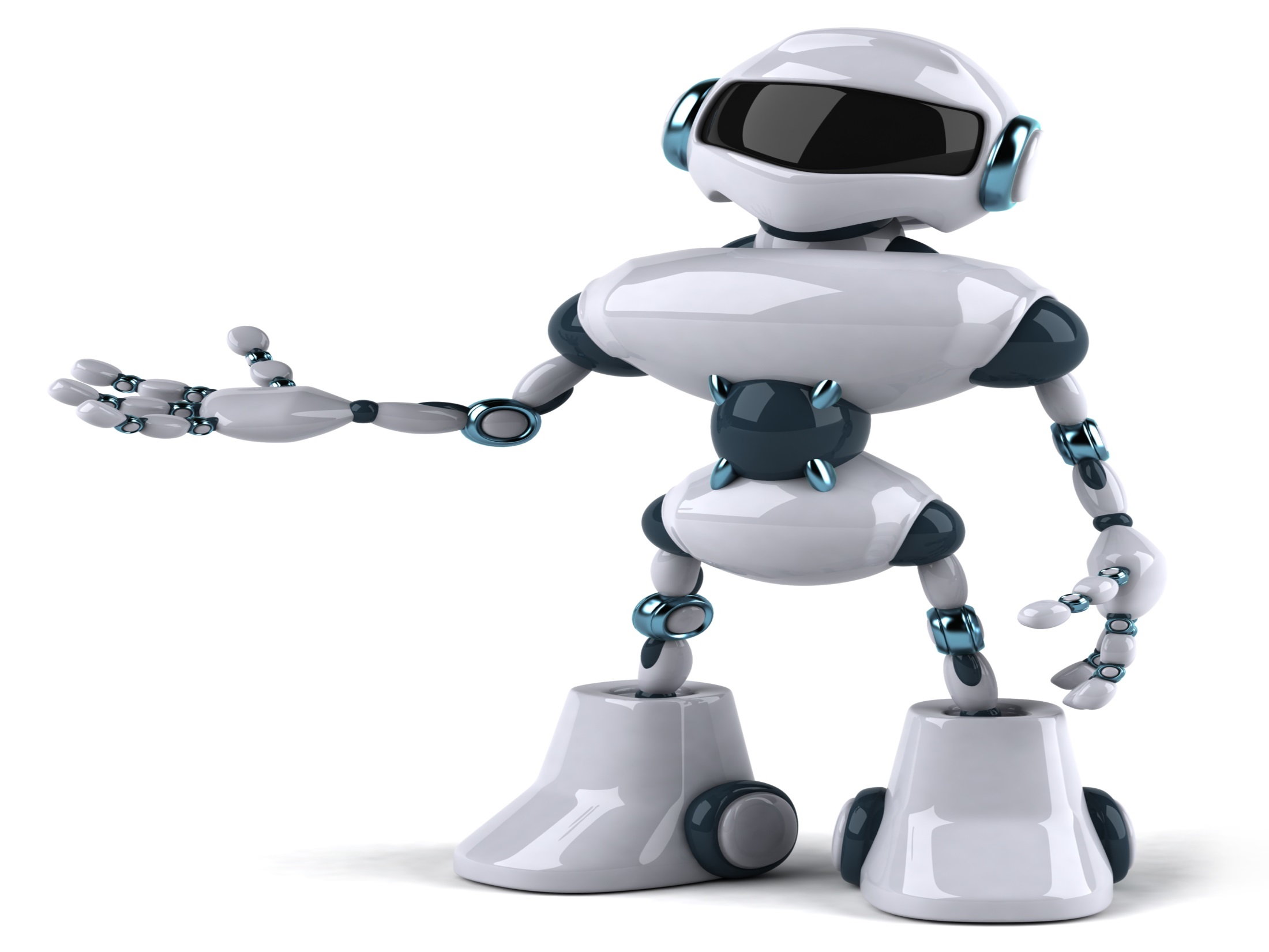 ANY QUESTIONS ?
S